Творчості “ великого сонцепоклонника ” присвячується
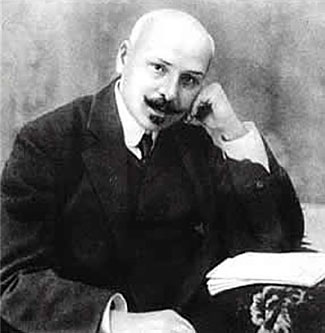 Новела “Intermezzo”
Михайла Коцюбинського
Новела “Intermezzo” – суцільний пейзаж
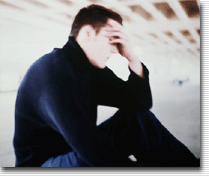 Дуже втомлений, письменник хоче відпочити серед природи, оновити свою душу Кононівськими полями
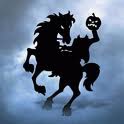 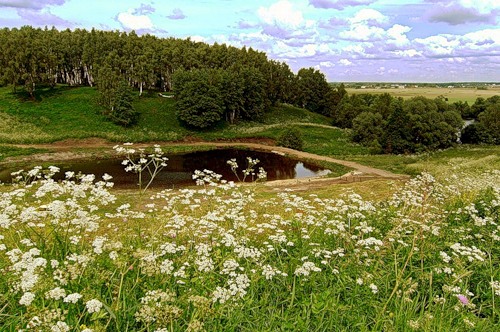 “ Здавалося, город витягує в поле свою залізну руку за мною і не пускає. Невже я увійду у безлюдні зелені простори?”
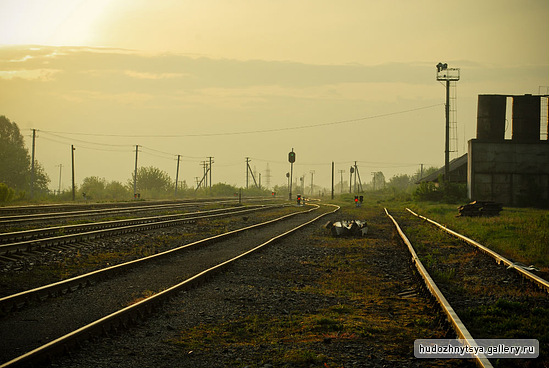 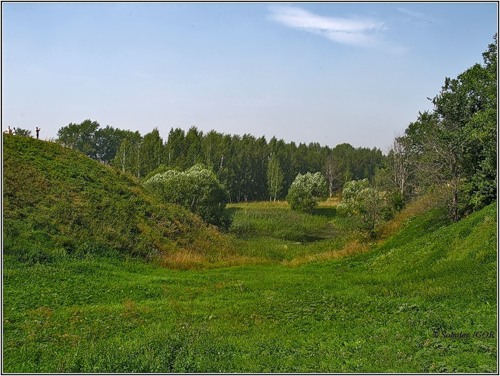 “ Ах, як всього багато: неба, сонця, веселої зелені…”
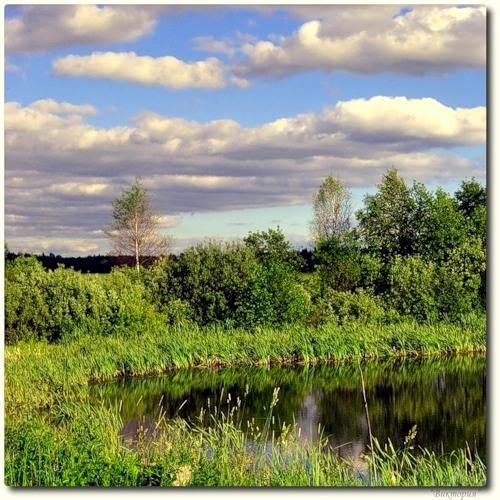 Велику тишу порушує зозуля, що “ б'є молоточком у кришталевий великий дзвін. “
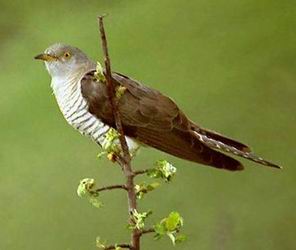 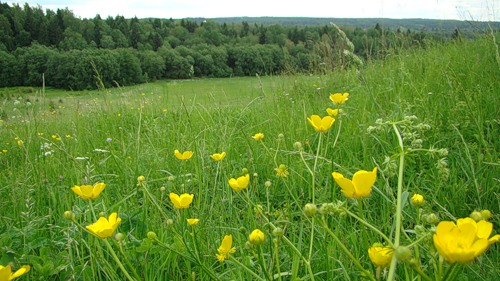 “ Сіра маленька пташка низько висіла над полем. Єднала небо з землею в голосну арфу і грала на струнах симфонію поля ”
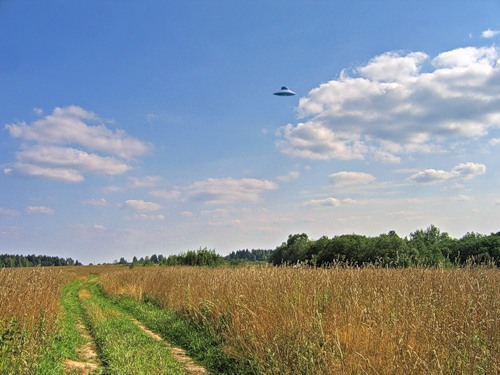 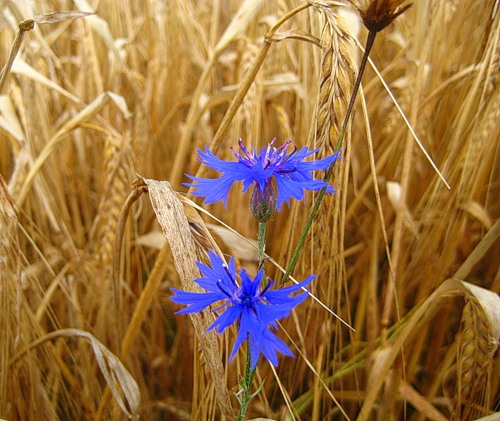 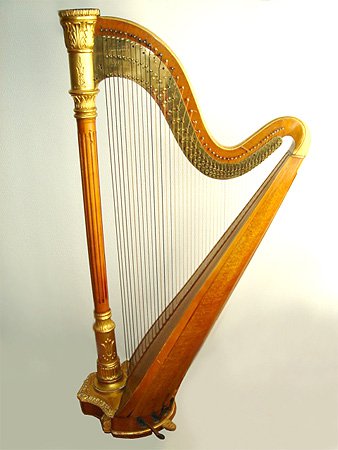 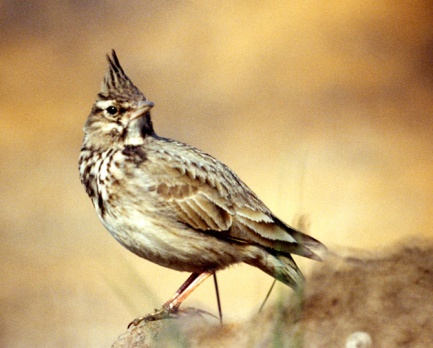 “ Ми йдемо серед поля. Три білих вівчарки і я. “
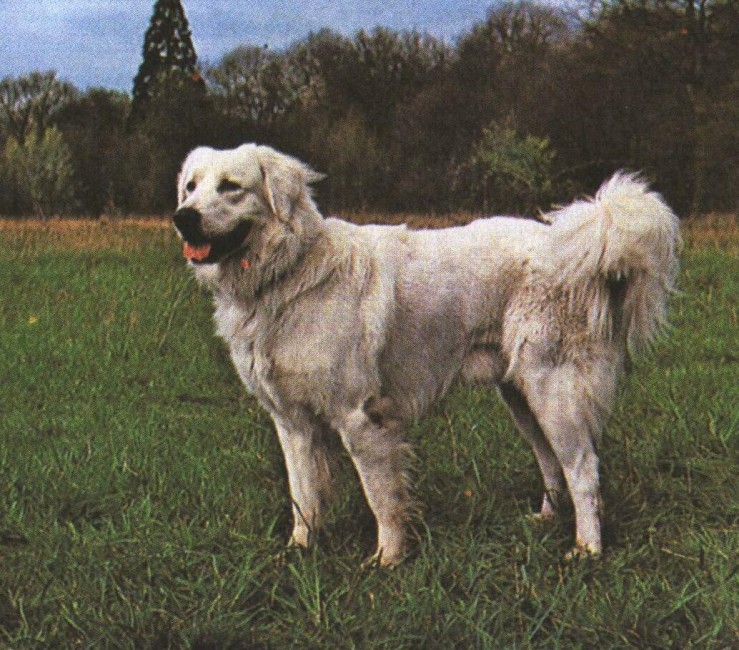 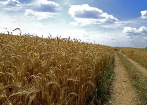 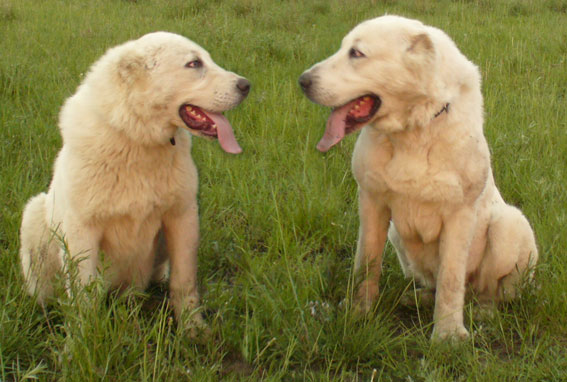 “ Ніколи перше не почував я так ясно зв'язку з землею, як тут. “
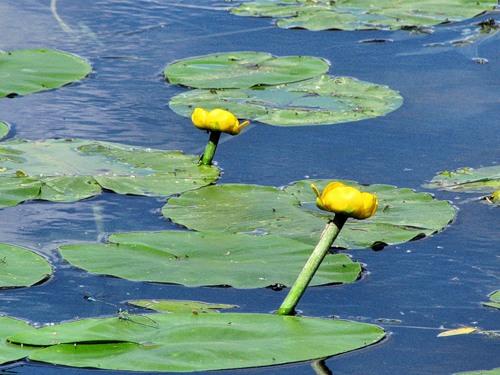 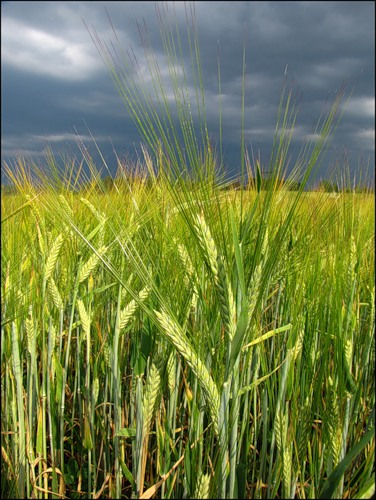 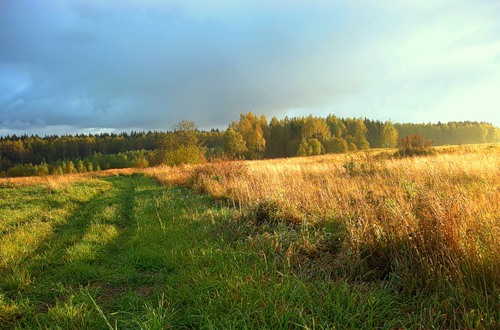 “ Так протікали дні мого intermezzo… І благословен я був між золотим сонцем й зеленою землею. “
Хіба такі пейзажі не зможуть відновити втомлену душу!?
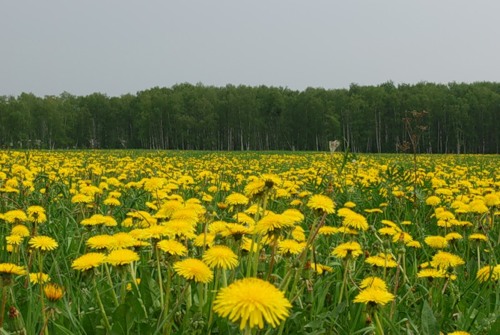 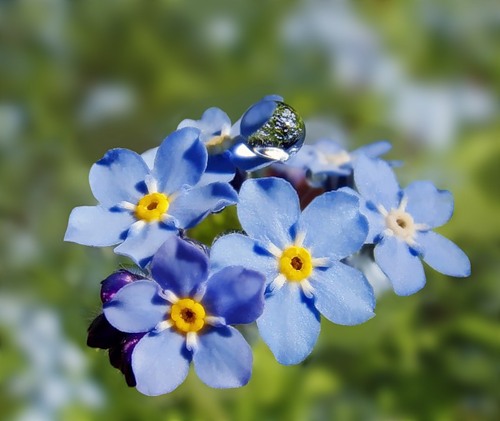 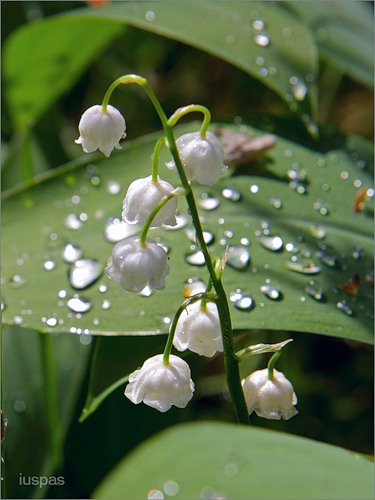 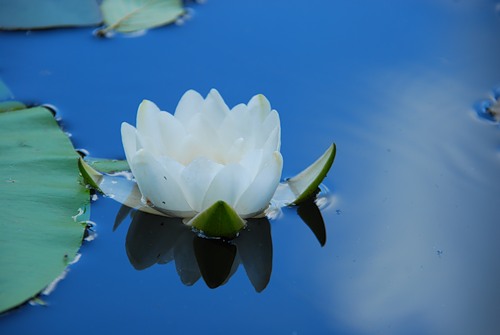 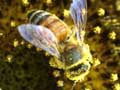 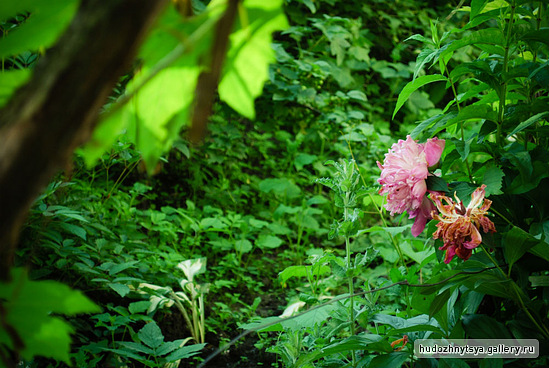 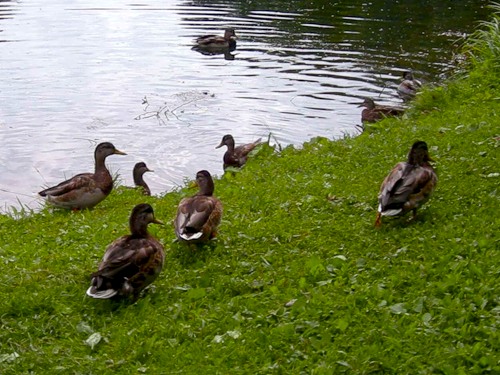 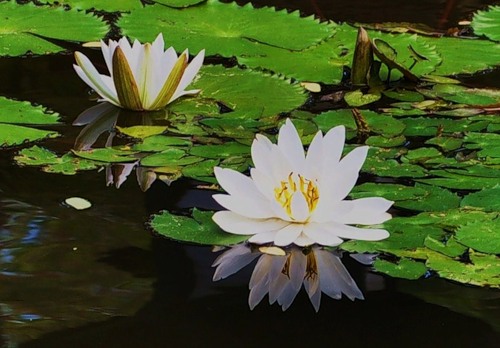 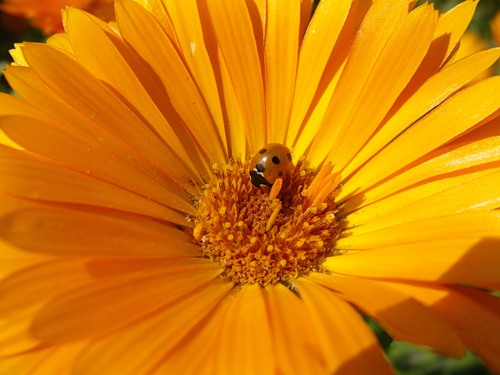 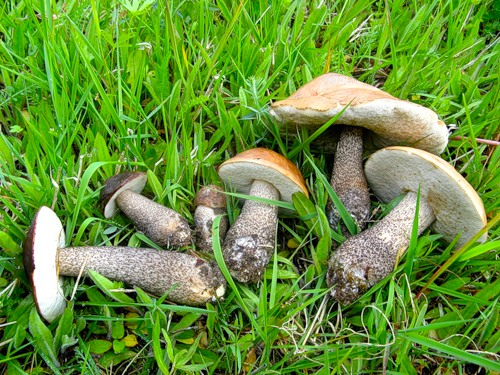 Сонце, природа відновили душу героя. Город знову простяг за ним свою руку. Він готовий йти між люди.
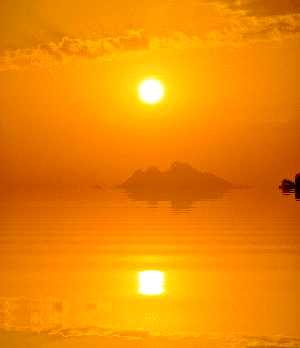 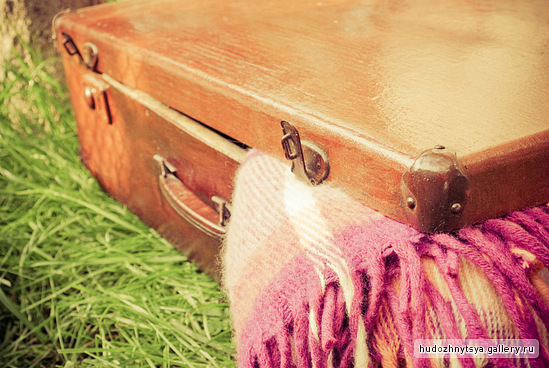 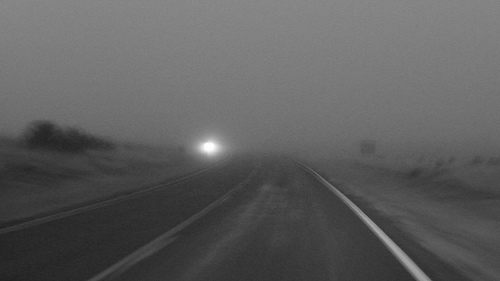 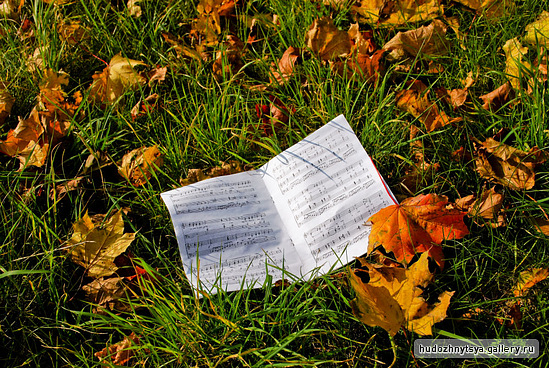 Кожен після відпочинку, з оновленими душею та почуттями, здатен до нових творчих злетів та звершень
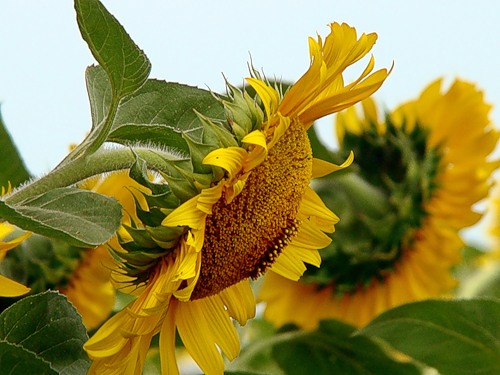